Помощники в нашем доме
Обеспечивают работу в доме сразу в нескольких направлениях:
Робот-мойщик окон
1. Облегчение рутинного труда семьи
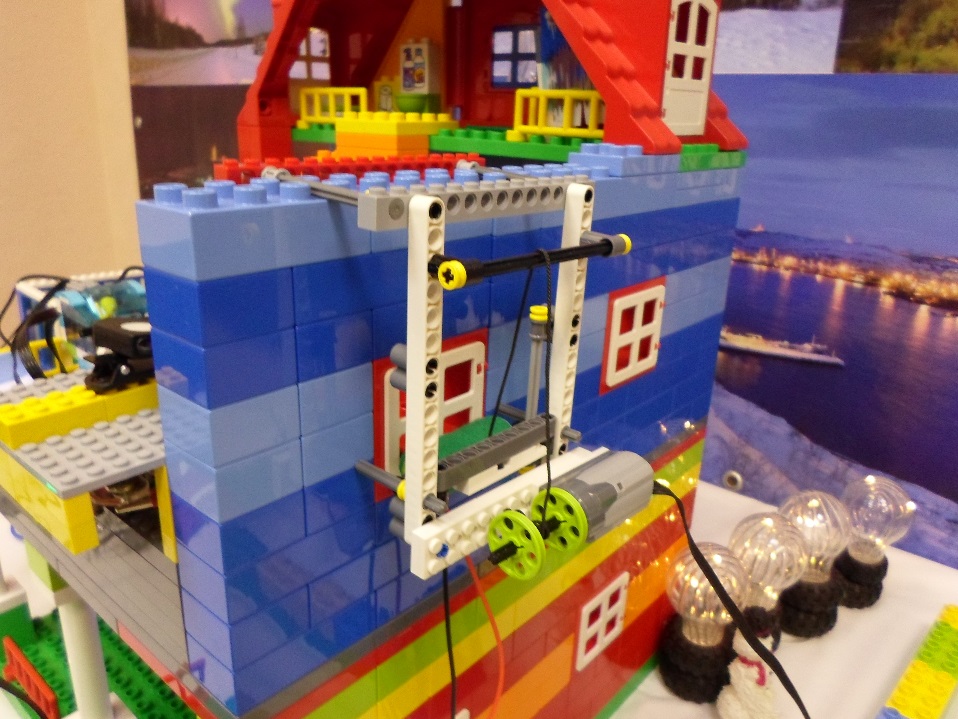 2. Охрана семьи
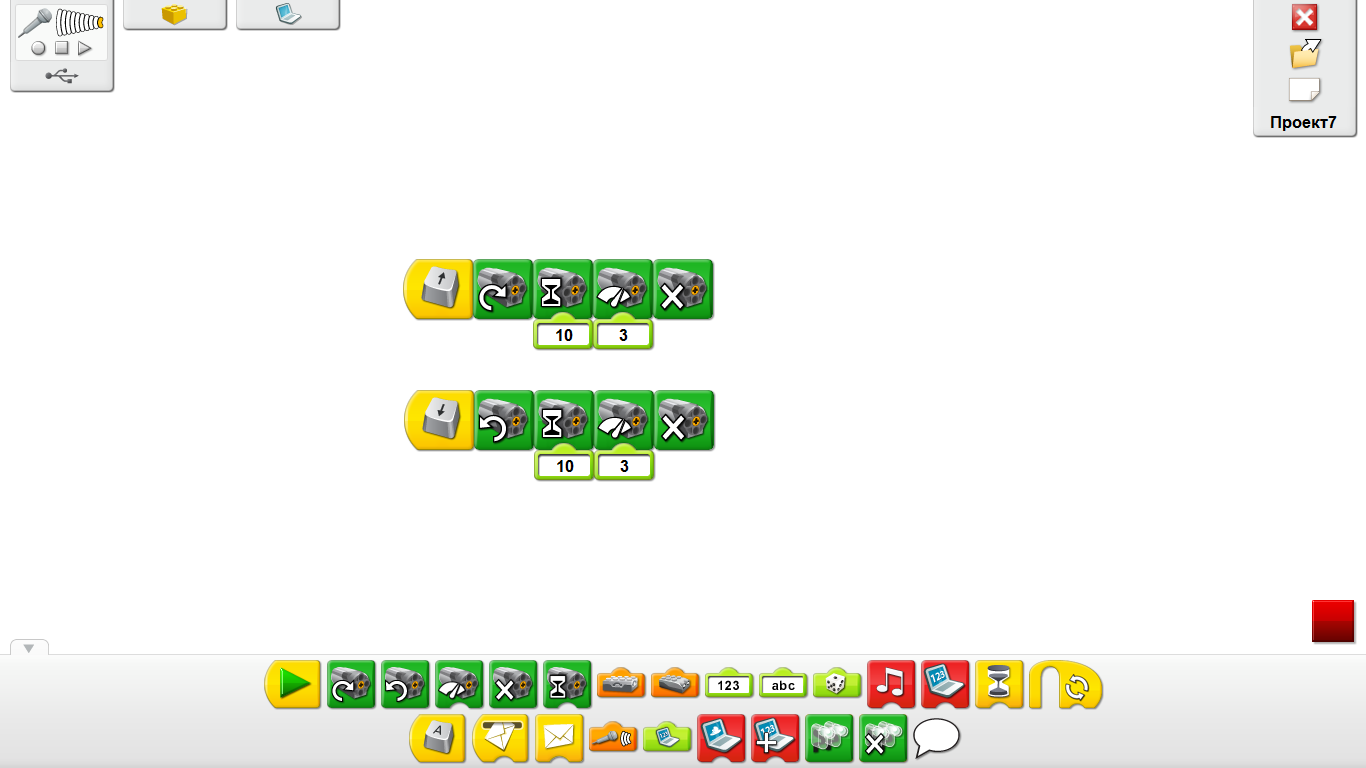 Собака Робобака
Сигнализация
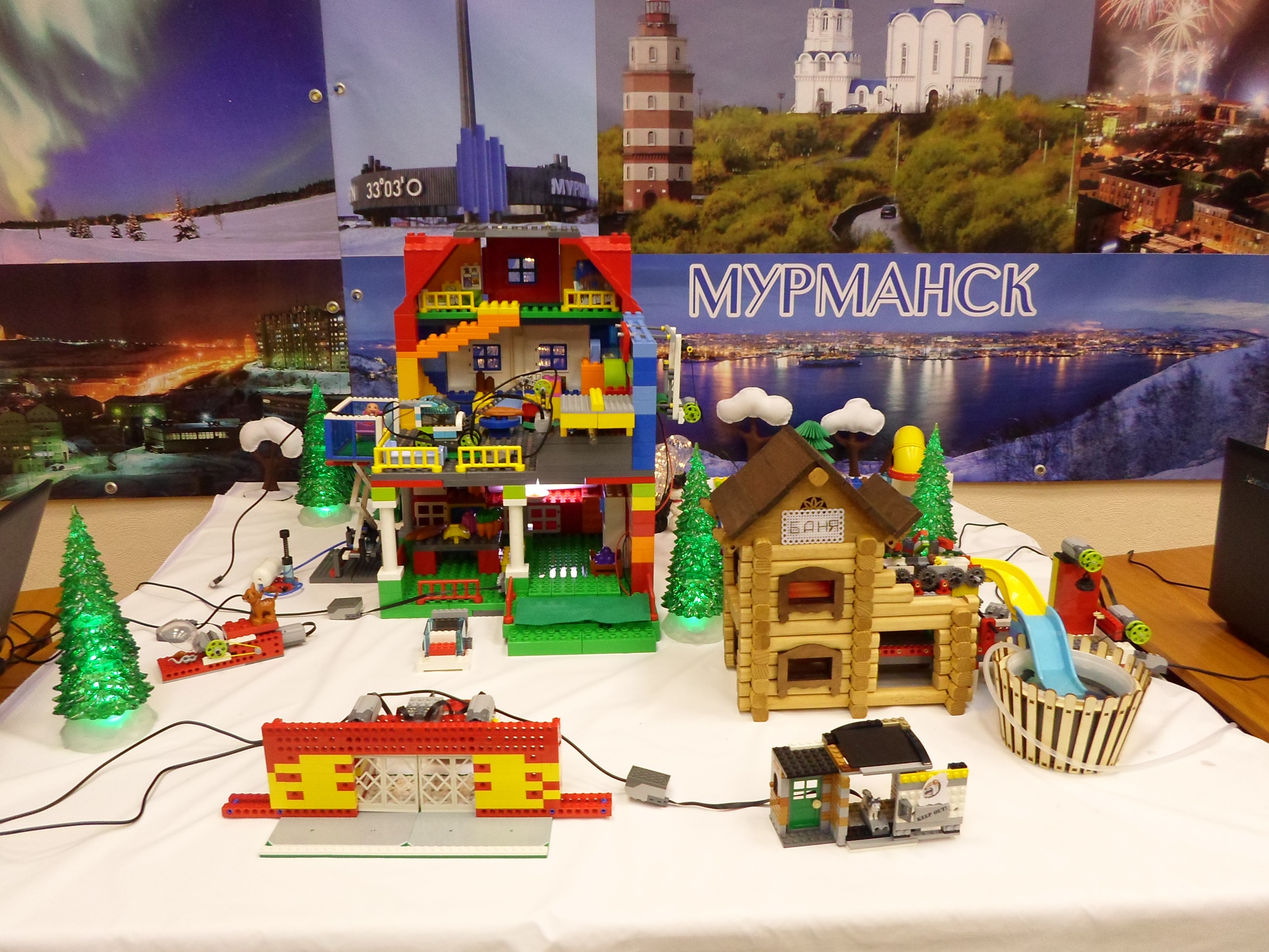 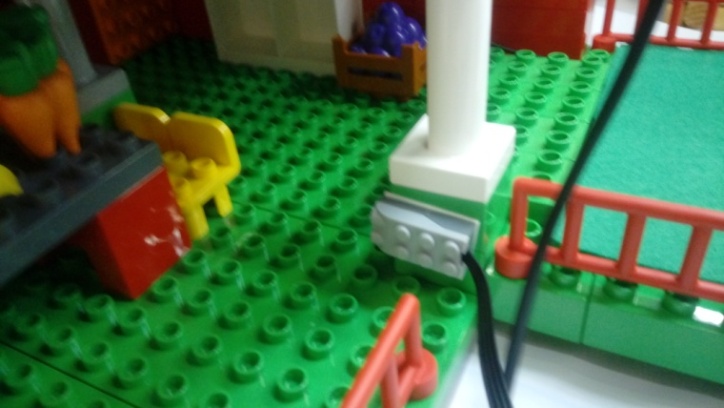 3. Бытовые удобства
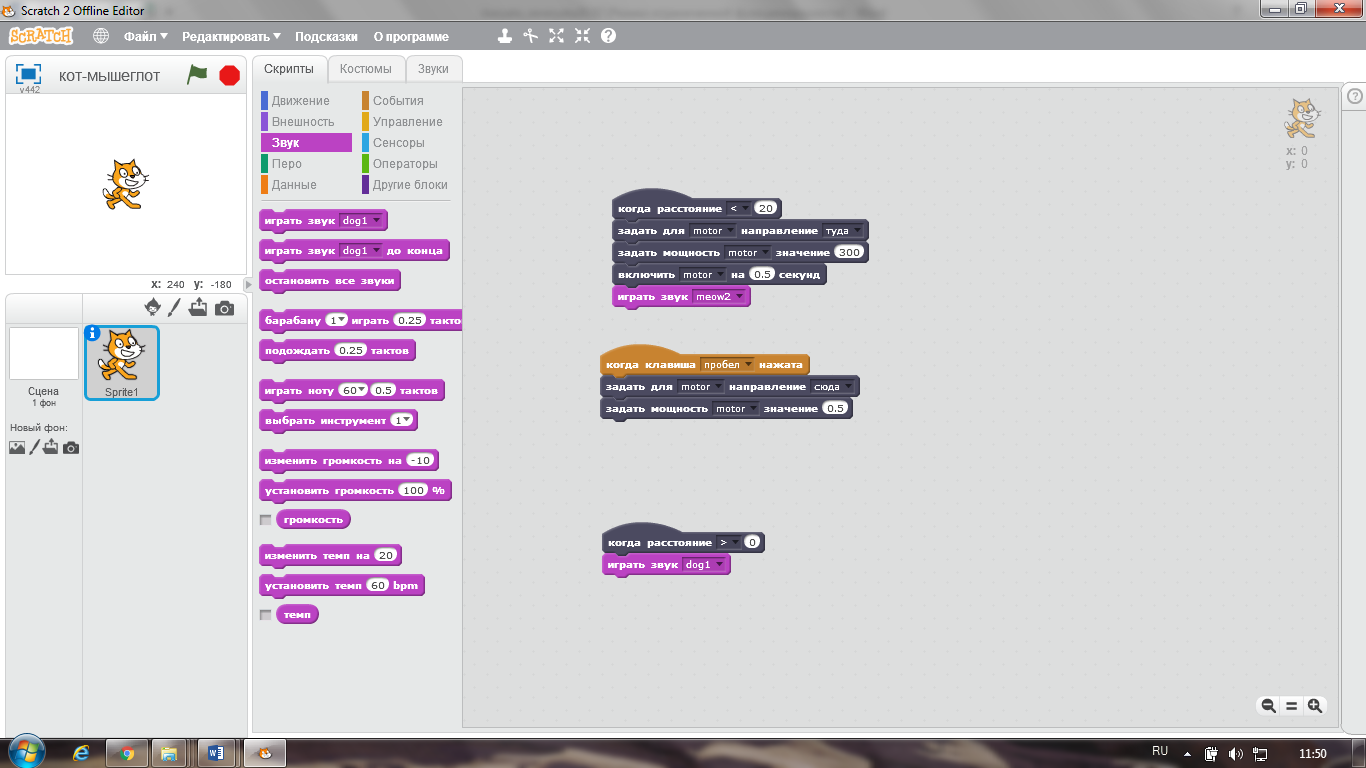 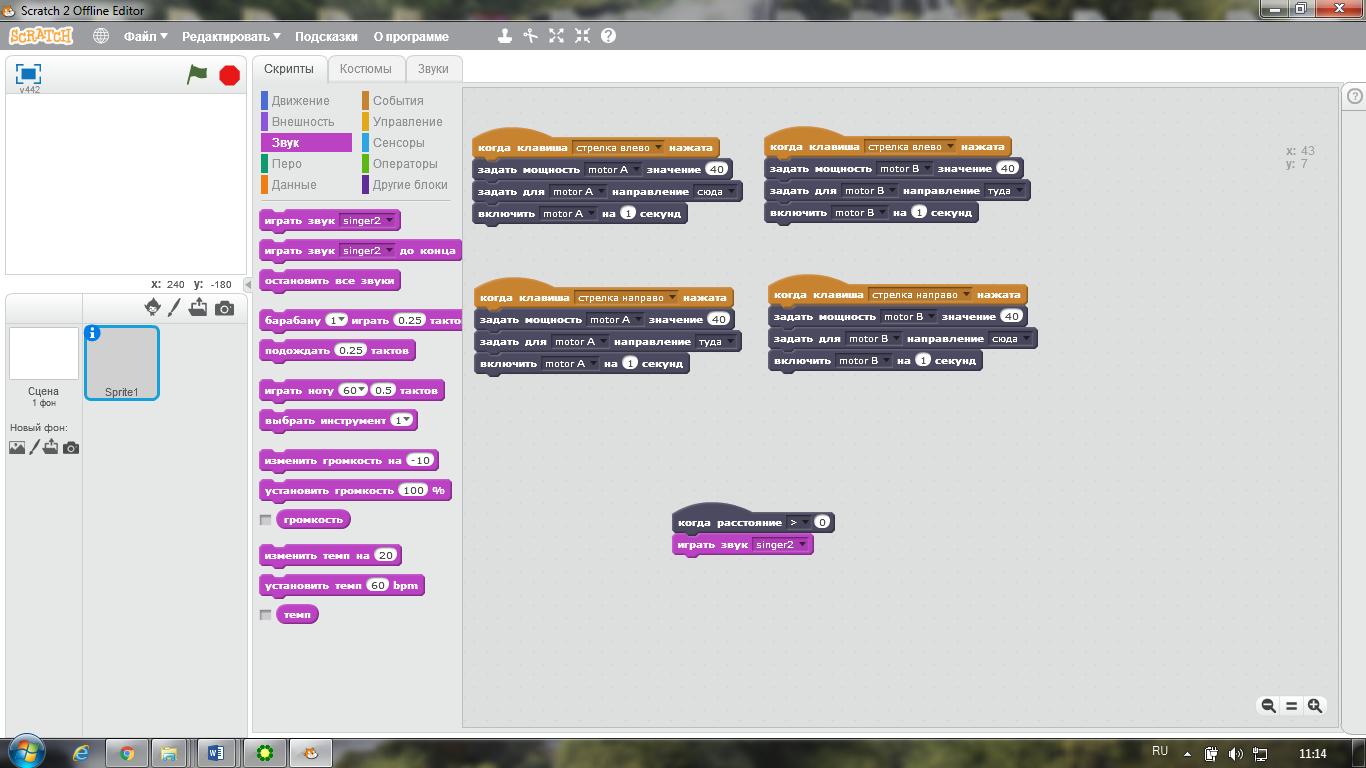 Ворота-помощники
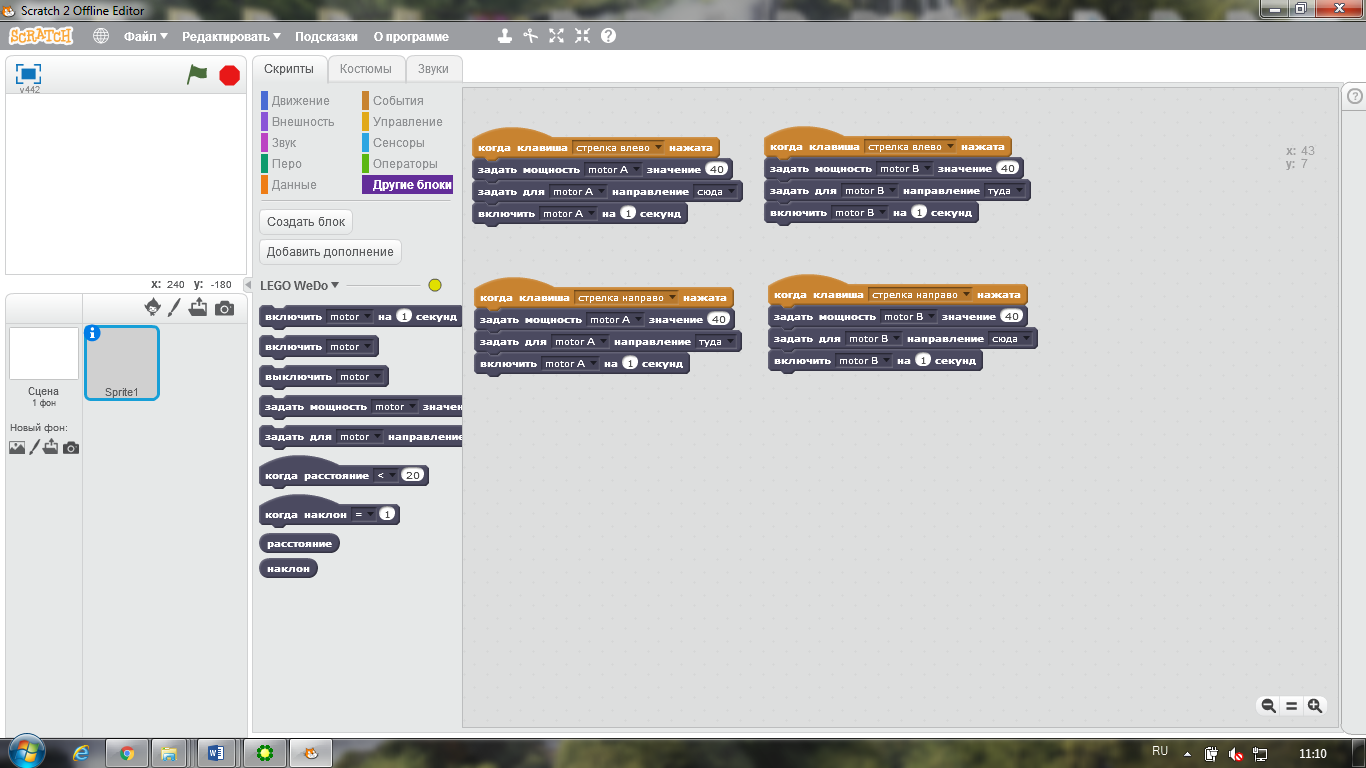 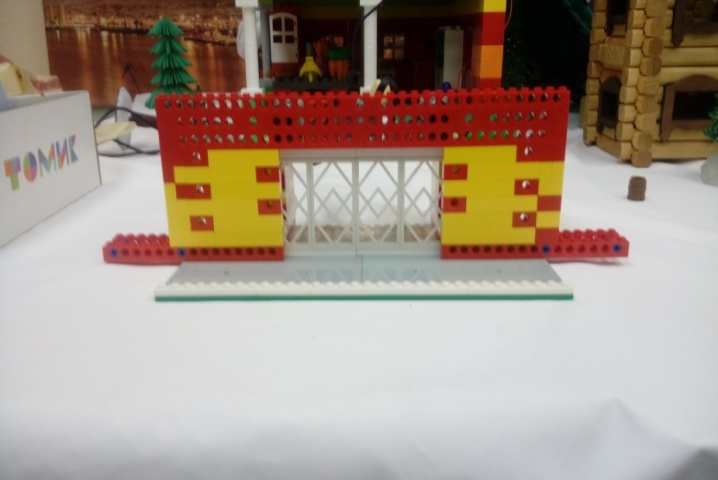 Помощники в нашем доме
4. Здоровье семьи
Робо-баня
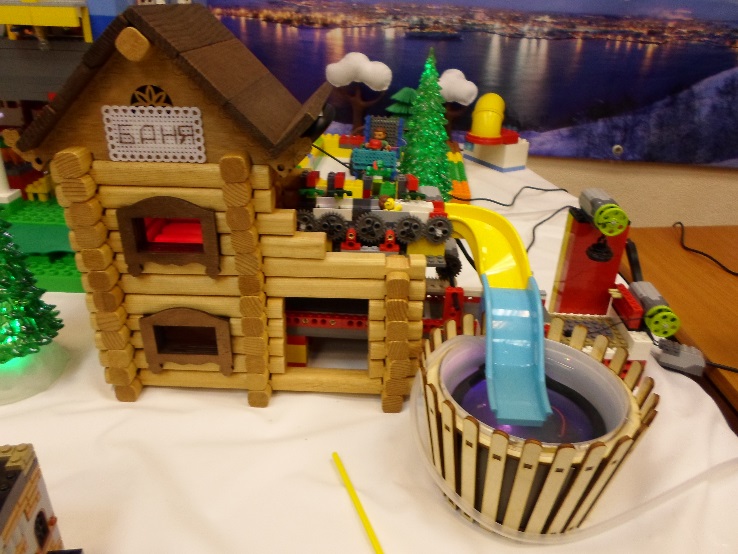 Робо-парилка
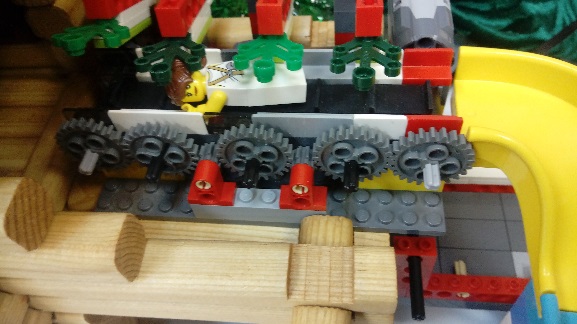 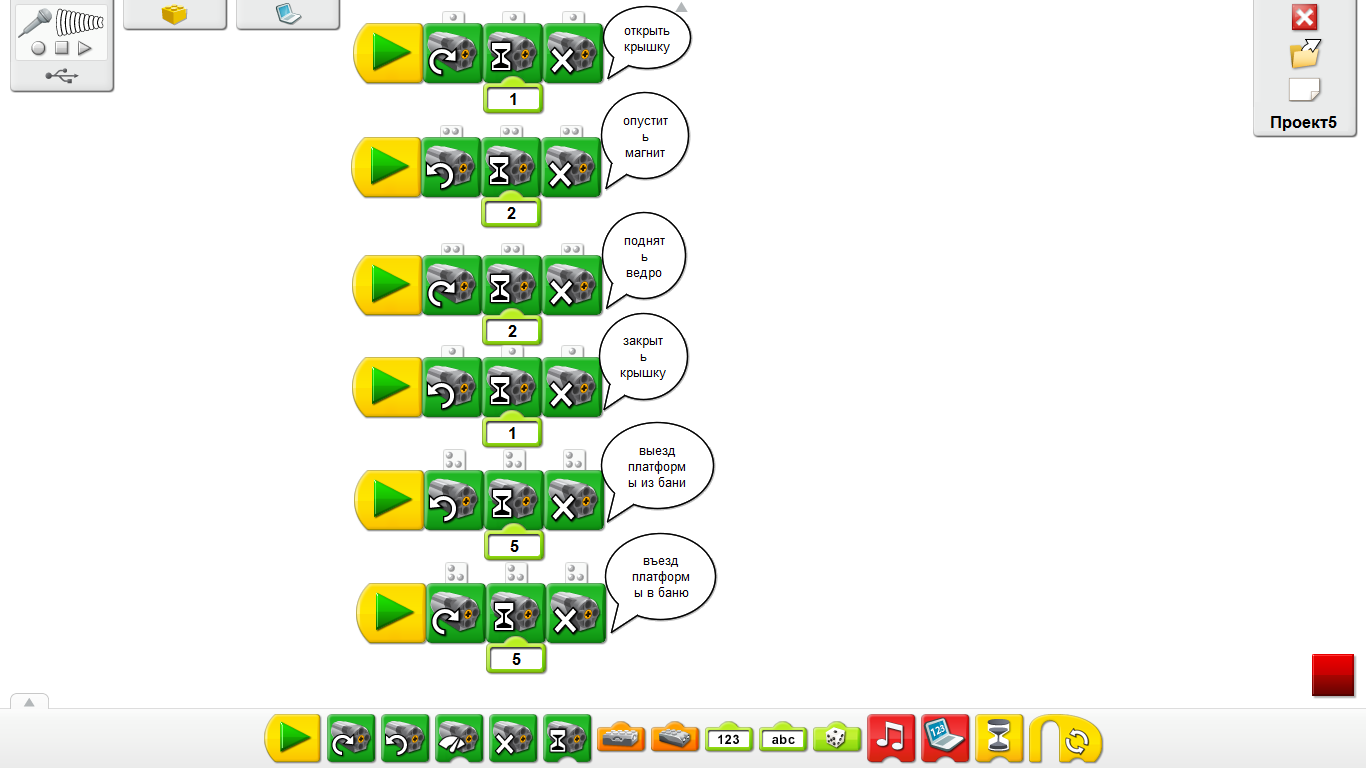 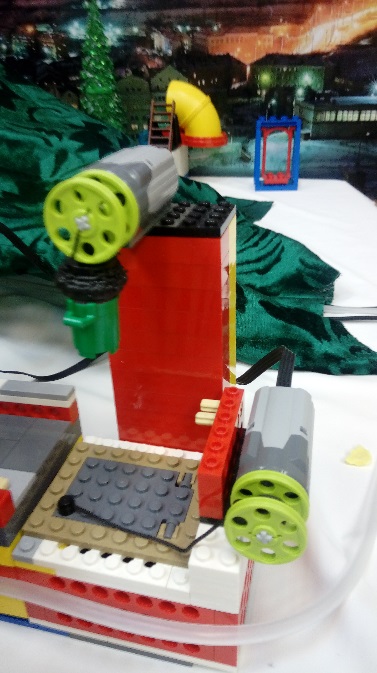 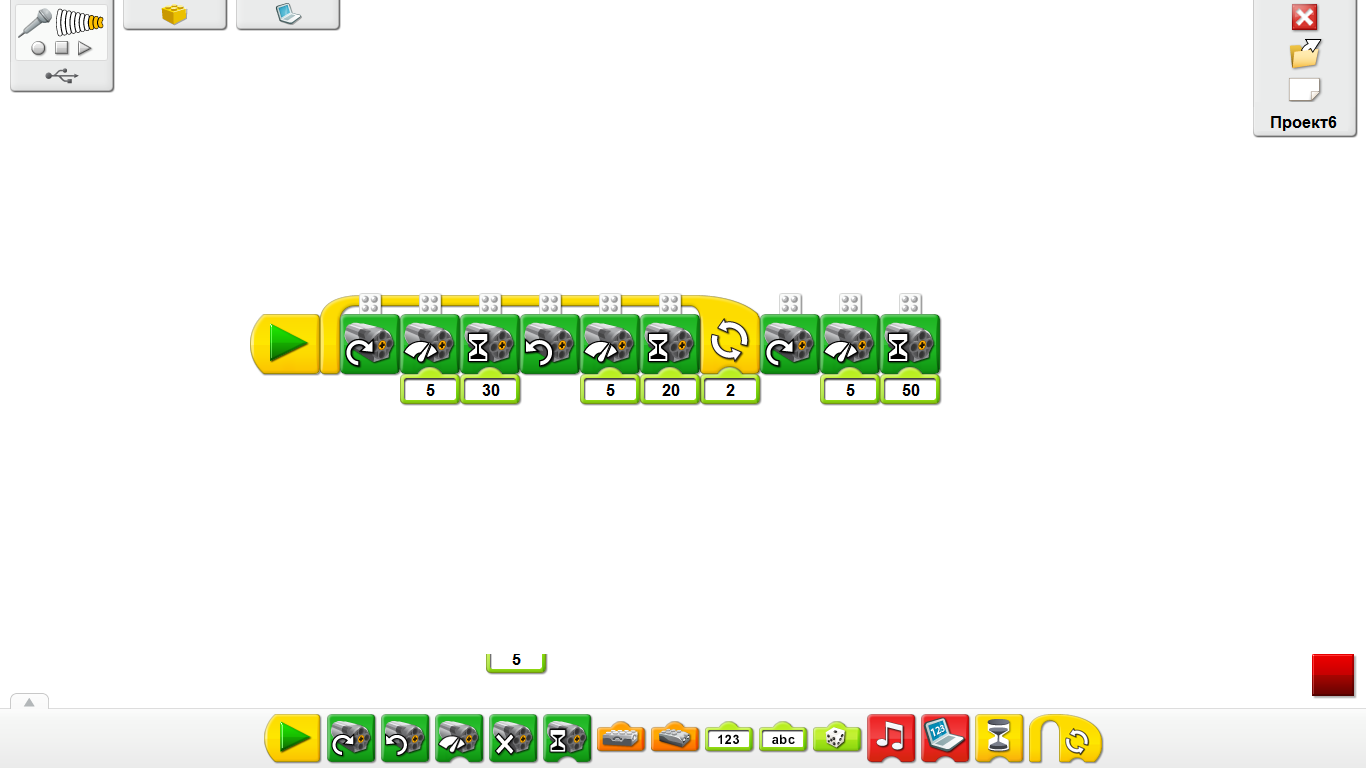 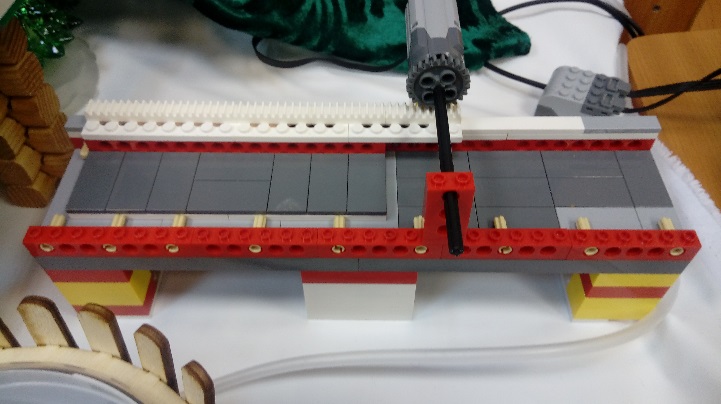 Робо-платформа для подачи воды
Робо-колодец
Помощники в нашем доме
5. Комфортное пребывание семьи
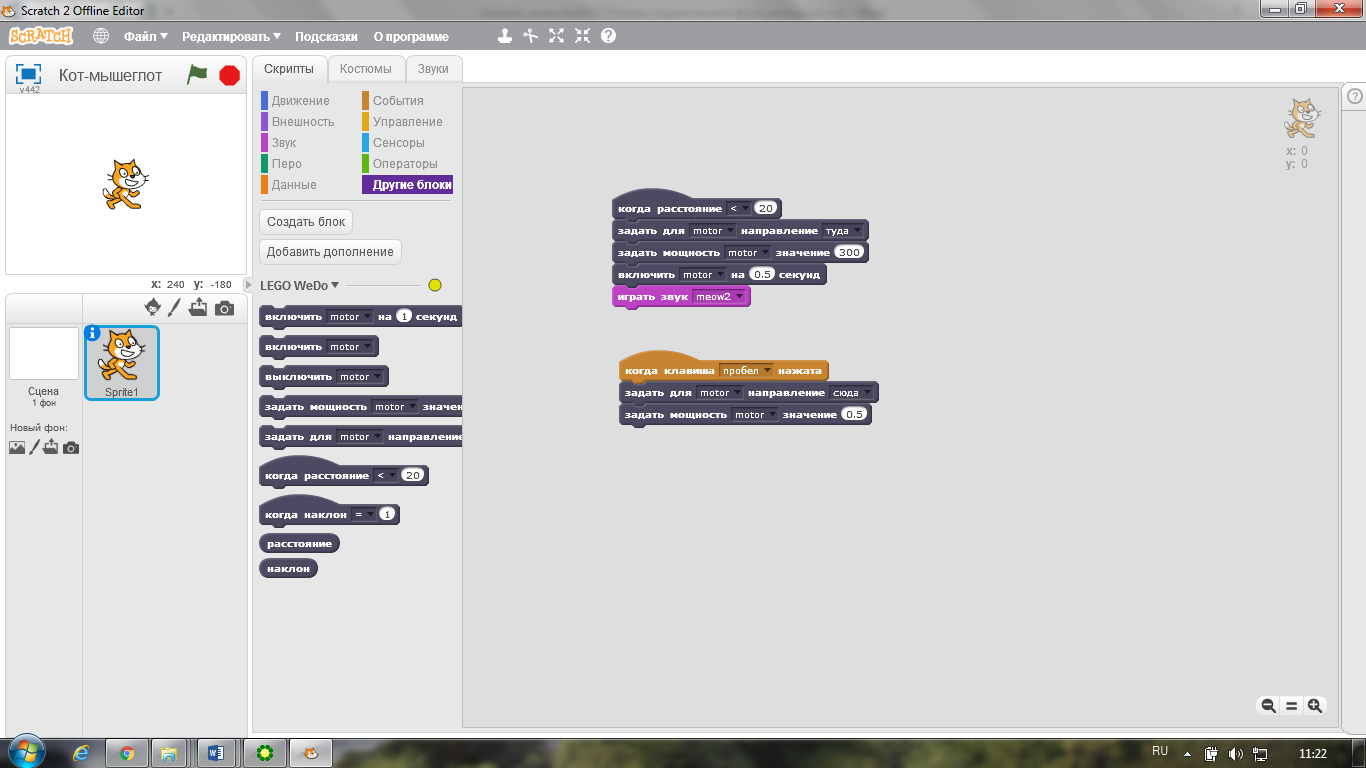 Кот-мышеглот
6. Досуг детей
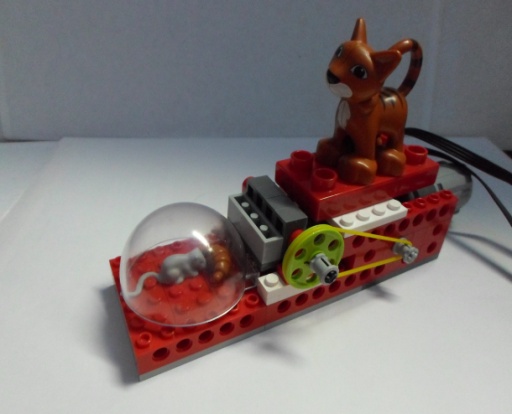 Сани, которые едут сами
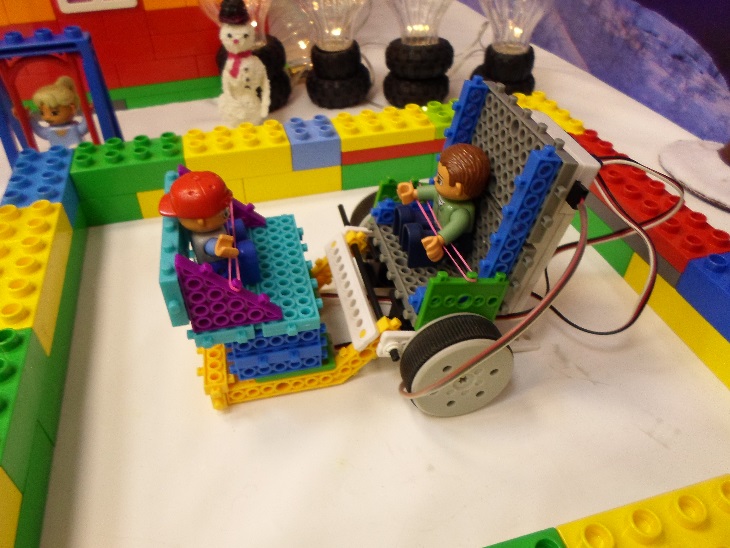 7. Контроль за детьми
Робо-няня
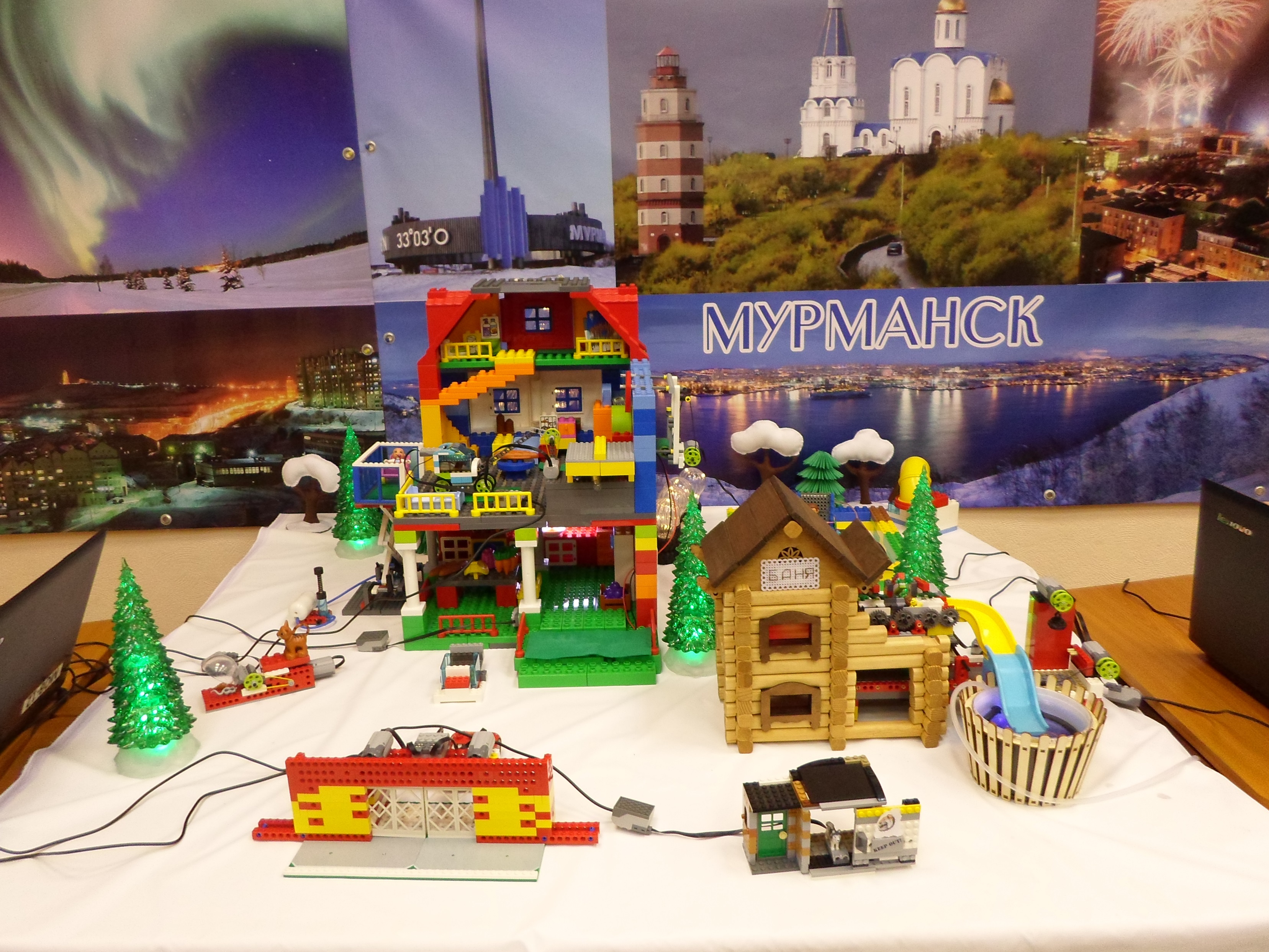 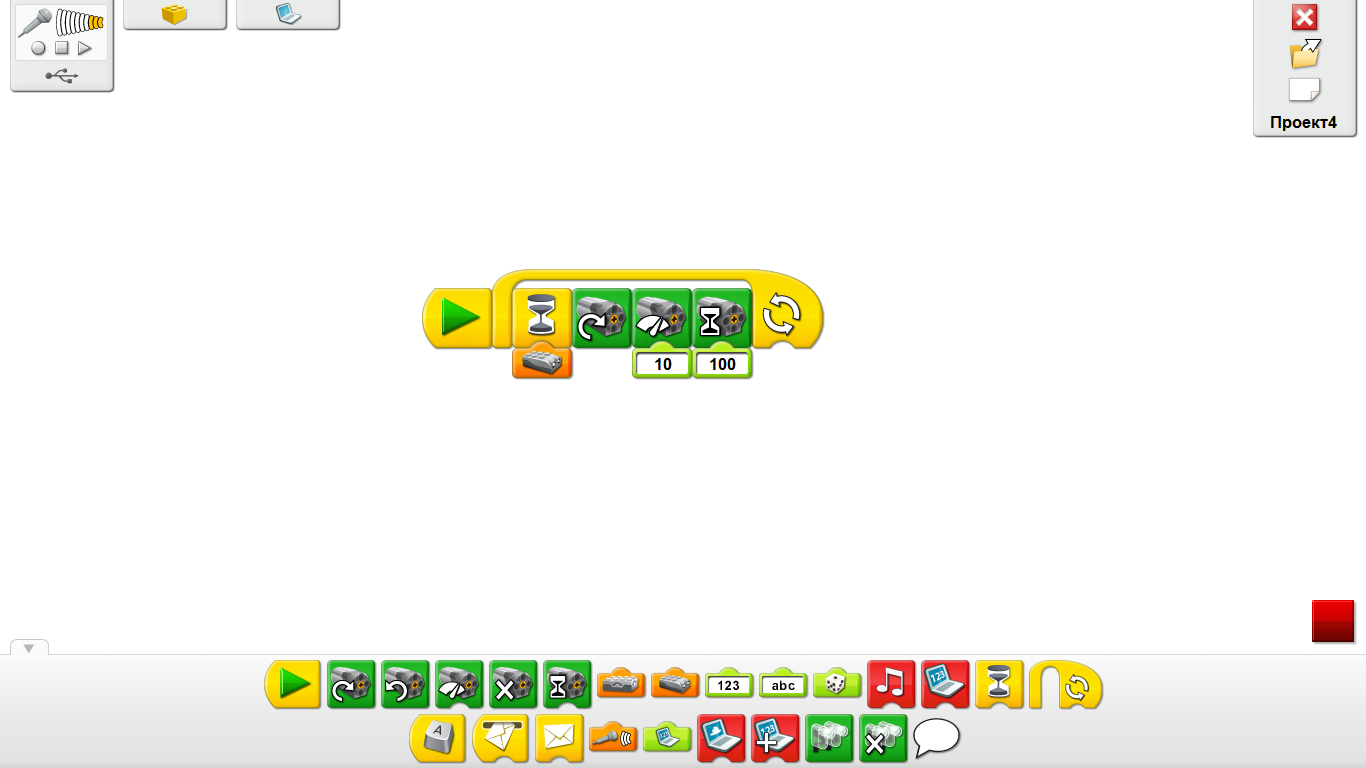